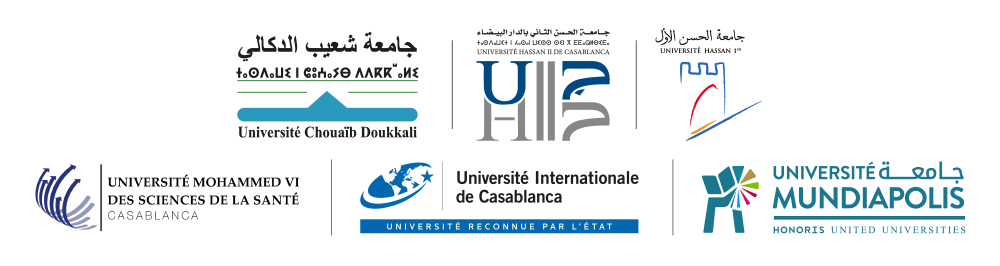 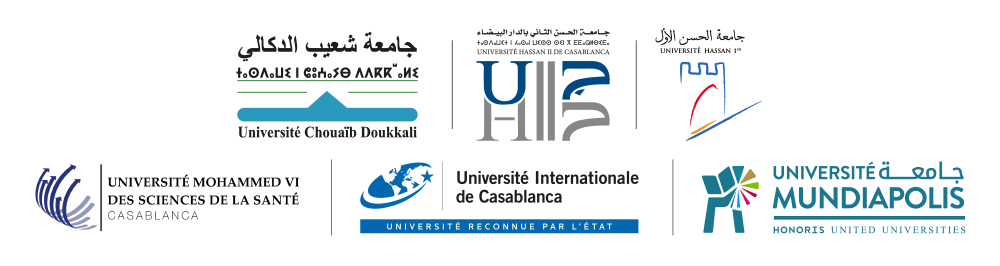 Le Plan National d’Accélération de la Transformation de l’écosystème ESRI place le Développement de la Recherche scientifique au rang de ses actions prioritaires.
Asseoir les bases d’une recherche scientifique aux standards internationaux, portée par une nouvelle génération de chercheurs, et étroitement alignée sur les priorités nationales … aujourd’hui, il est urgent d’agir, ensemble, pour faire de notre système de recherche scientifique un catalyseur de la transformation productive de l’économie nationale et le socle de sa compétitivité structurelle.
POUR UN MODÈLE UNIVERSITAIRE QUI CONSACRE L’EXCELLENCE SCIENTIFIQUE
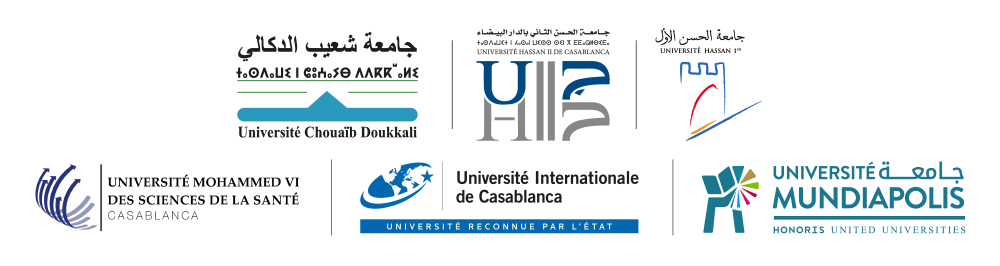 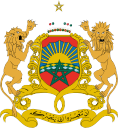 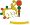 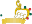 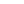 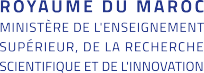 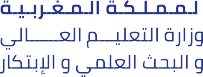 Dans le cadre de la mise en œuvre du PACTE ESRI 2030, 
le Ministère de l’Enseignement Supérieur, de la Recherche Scientifique et de l’Innovation, 
souhaite échanger avec vous autour des points majeurs de 
l’action de réforme
Une Recherche Scientifique centrée sur les enjeux prioritaires de développement à l’échelle nationale et régionale
 Un encadrement pédagogique de qualité prônant l’excellence académique et scientifique
Des ressources pédagogiques en effectifs et qualité suffisantes
Des contenus et des méthodes pédagogiques au diapason des meilleurs standards internationaux
Des méthodes d’évaluation des acquis alliant efficience et efficacité
Une mobilité internationale des enseignants chercheurs, levier de renforcement des compétences
Financement des programmes de recherche scientifique
Renforcement des mécanismes de valorisation des résultats de la recherche scientifique et de l’innovation
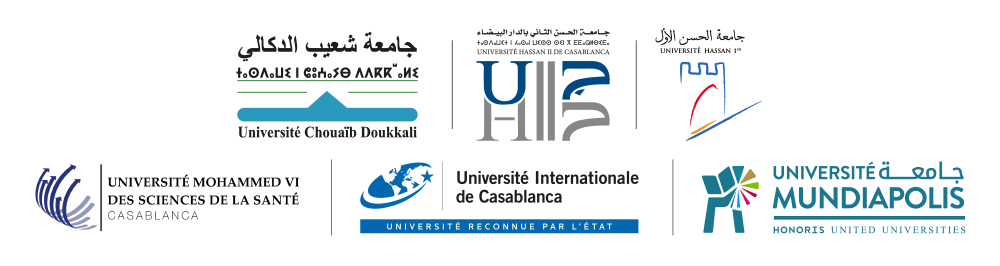 1. UNE RECHERCHE SCIENTIFIQUE QUI RÉPOND
AUX PRIORITÉS RÉGIONALES
ET NATIONALES
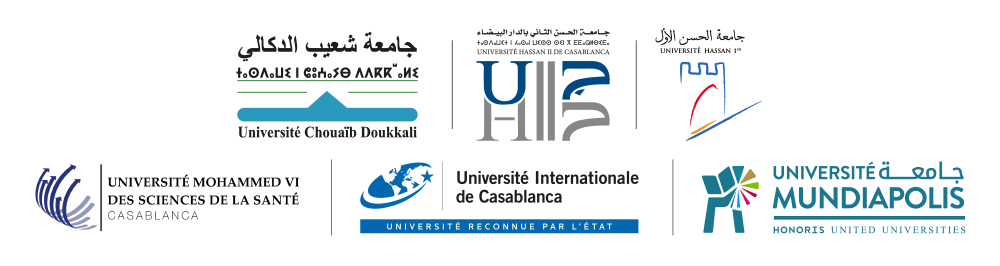 1. UNE R&D QUI RÉPOND AUX PRIORITÉS NATIONALES ET RÉGIONALES
Comment mieux identifier le besoin Régional et engager les acteurs pour apporter une réponse commune ?
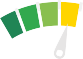 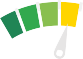 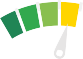 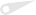 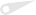 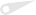 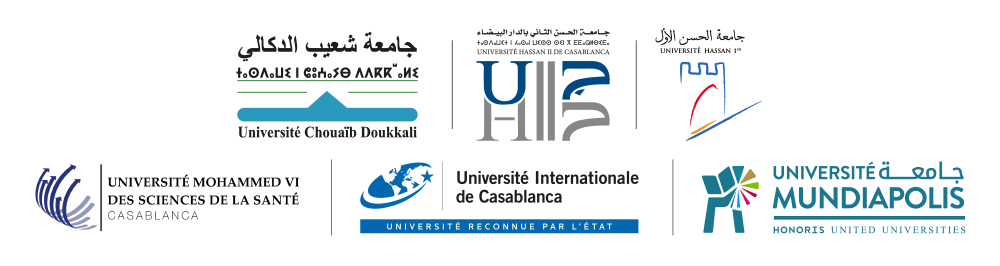 2. AMÉLIORATION DE LA FORMATION DOCTORALE ET PROMOTION DE L’EXCELLENCE
Ensemble, pour une nouvelle génération de chercheurs
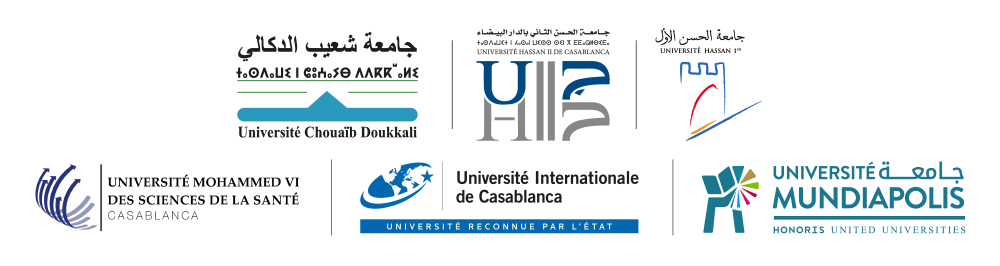 2.1. Des ressources pédagogiques en effectifs et qualité suffisantes
Ensemble, pour une nouvelle génération de chercheurs
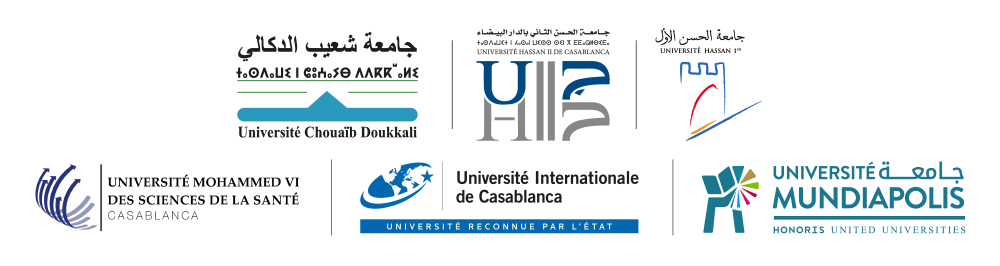 2. Formation doctorale
et promotion de l’excellence
Renforcer l’ouverture du monde académique sur l’international et sur les entreprises afin de former les nouvelles générations de docteurs selon les standards internationaux
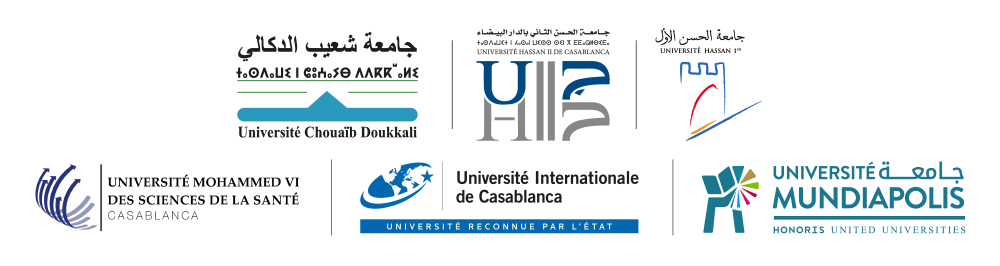 2.2. Moyens et conditions d’encadrement pédagogiques
Pour une université qui consacre l’innovation pédagogique
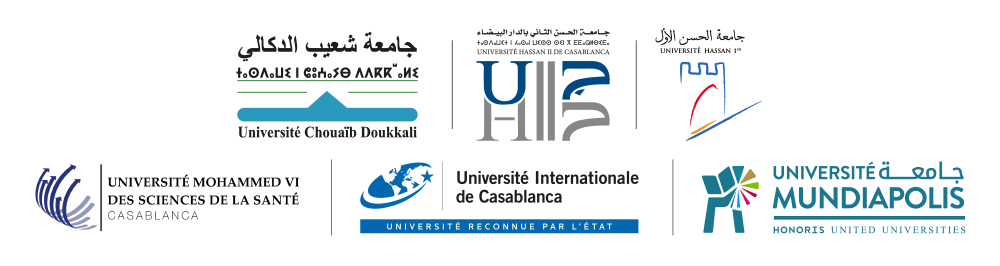 2.2. MOYENS ET CONDITIONS D’ENCADREMENT PÉDAGOGIQUES
Comment l’Université peut garantir un environnement propice à l’innovation pédagogique et l’amélioration de la qualité de l’enseignement ?
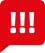 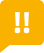 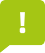 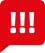 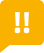 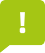 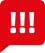 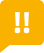 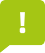 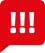 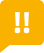 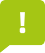 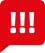 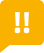 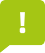 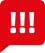 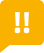 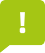 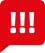 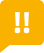 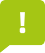 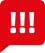 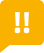 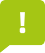 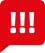 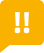 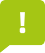 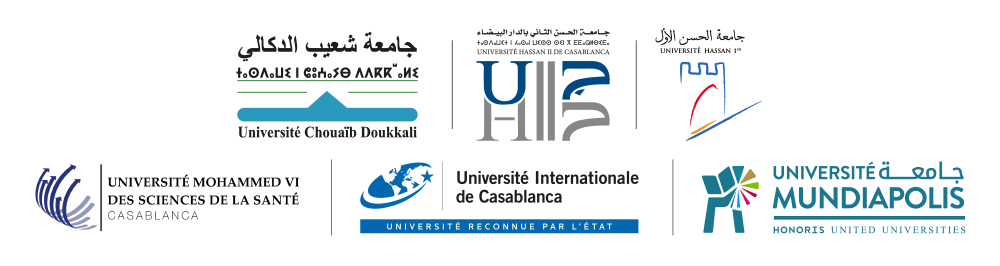 2.2. MOYENS ET CONDITIONS D’ENCADREMENT PÉDAGOGIQUES
Quel mode d’examen et évaluation des acquis des étudiants?
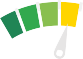 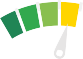 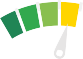 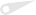 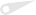 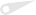 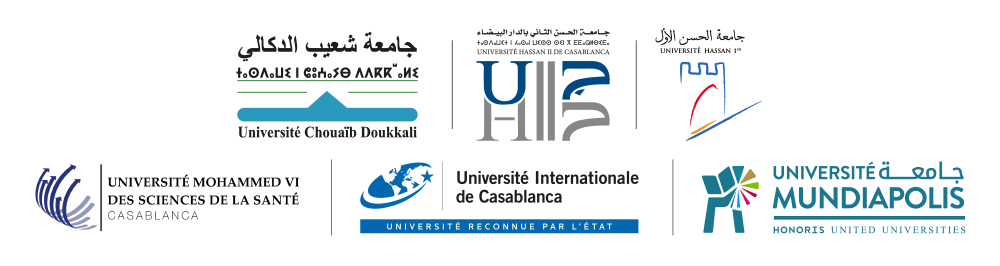 2.3. Mobilité internationale 
des enseignants-chercheurs
Pour une université qui consacre l’ouverture
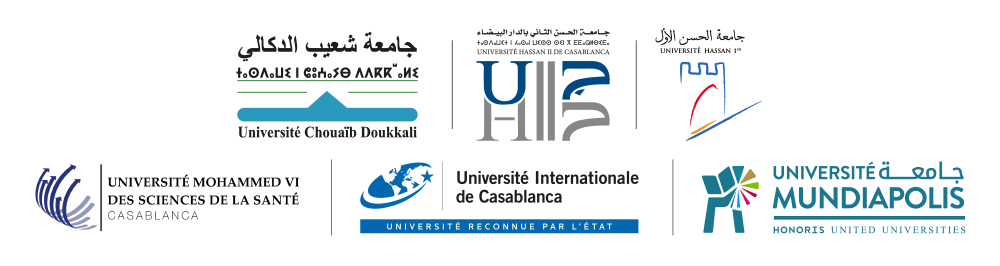 2.3. Mobilité Internationale et nationale des chercheurs
Renforcement du partenariat et de la coopération au niveau national et international
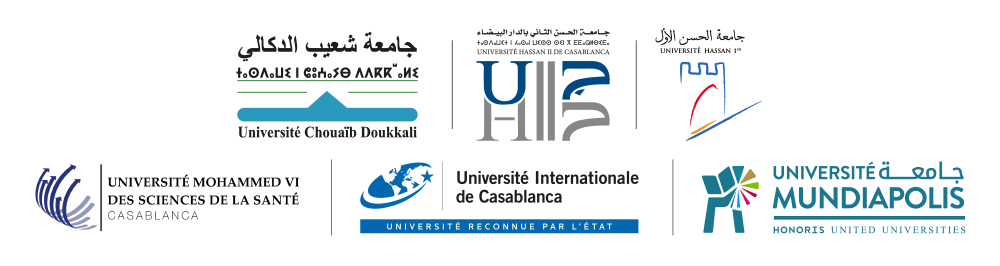 3. FINANCEMENT DES PROGRAMMES DE RECHERCHE SCIENTIFIQUE
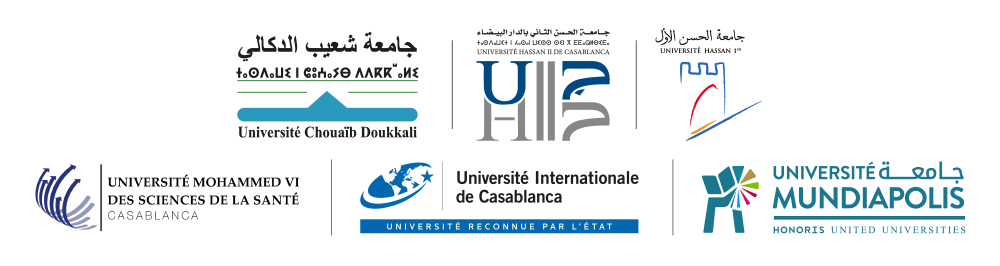 3. Financement des programmes de Recherche Scientifique
Parmi les moyens de financement, lequel vous paraît plus accessible ?
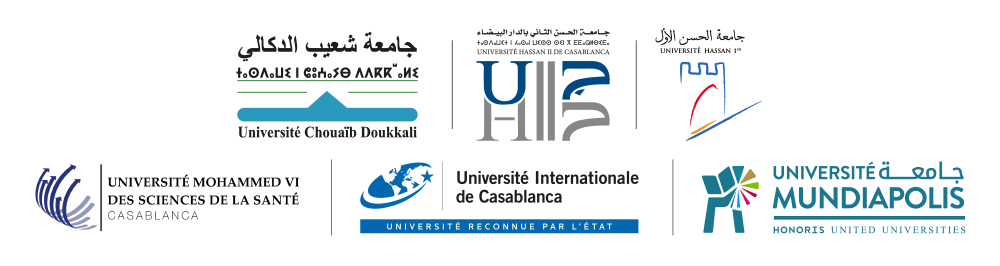 4. RENFORCEMENT DES MÉCANISMES DE VALORISATION DES RÉSULTATS DE LA RECHERCHE SCIENTIFIQUE ET DE L’INNOVATION
Ensemble, pour fructifier notre talent
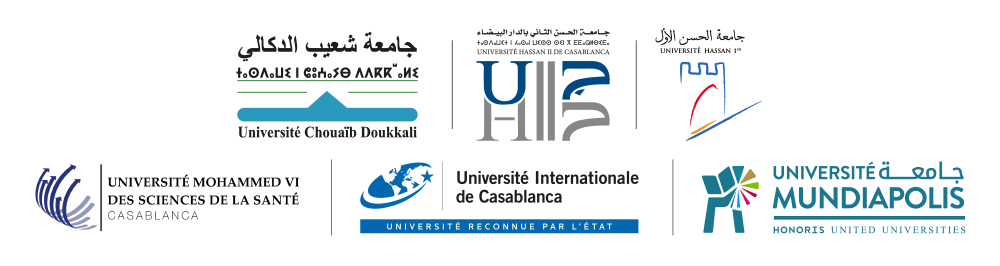 4.1. VALORISATION DES RÉSULTATS DE LA R&D
Quels sont les instruments et les mécanismes qu’il faudrait mettre en place pour soutenir la R&D et l’innovation ?
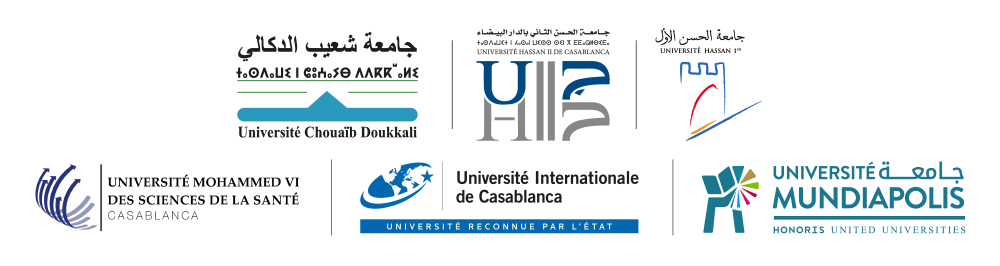 4.2. VALORISATION DES RÉSULTATS DE L’INNOVATION
Comment développer les cadre de valorisation de l’innovation et de transfert technologique ?
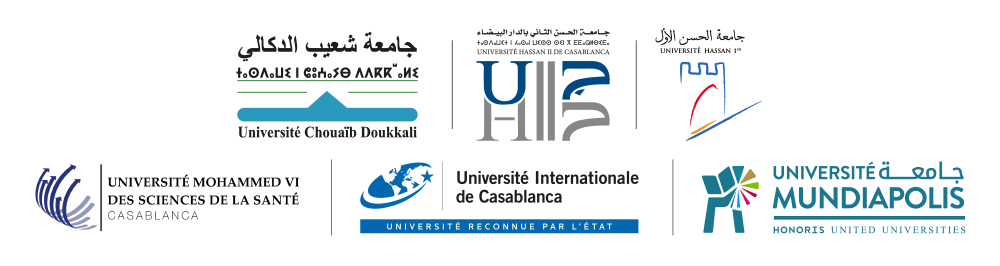 MERCI